Reporting for Segments
إعداد أ.د. بشرى المشهداني
1
الأهداف التعليمية
فهم الحاجة إلى  القوائم المالية المصنفة (غير المجمعة)  
المتطلبات الأساسية للإبلاغ القطاعي من قبل الشركات على وفق المدخل الإداري من وجهة نظر FASB
تحديد القطاع التشغيلي Operating Segment  
التعريف بالقطاع الواجب الإبلاغ  عنه Reportable Segment  
تحديد المعلومات التي سيتم عرضها لكل قطاع واجب الإبلاغ  عنه
الحاجة إلى المعلومات المالية غير التجميعية
بالنظر إلى  حالة عدم اليقين الاقتصادية الحالية ، يرغب المستثمرون في الحصول على إجابات عن بعض الأسئلة : ما هي الأعمال التجارية اليوم ، وكيف كان أداء هذا العام؟ أين هي النقدية ، وأين هي الأرباح؟ ما الذي يزيد من قيمة الشركة ، وما هي المخاطر التي تؤثر على أعمالها ، وما مدى مرونة الشركة في الاستجابة للتغيير؟ 
فالمستخدمون بحاجة إلى  معلومات لتحديد الشروط والاتجاهات والنسب التي تساعد في التنبؤ بالتدفقات النقدية للشركات في صناعات مختلفة أو مناطق جغرافية مختلفة ومعدلات الربحية وفرص النمو ، وأنواع المخاطر. حيث تساعد المعلومات المصنفة  Disaggregated Information  في تحليل أوجه عدم اليقين المحيطة بتوقيت التدفقات النقدية المتوقعة ومبالغها. 
ويمكن تعريف الإبلاغ  القطاعي على أنه " هو تجزئة اوتفصيل المعلومات المالية الاجمالية للشركة إلى  المعلومات المالية التي تخص القطاعات التشغيلية المكونة لها او التي تنتمي اليها والقيام بعملية الإبلاغ  المالي لكل من هذه القطاعات بهدف توفير معلومات اكثر تفصيلاً عن اداء تلك القطاعات لإدارة الشركة وكذلك لإصحاب المصلحة فيها مثل المستثمرين الحاليين والمرتقبين وكذلك المقرضين الحاليين والمرتقبين وللآخرين من اصحاب المصلحة بهدف مساعدتهم على اتخاذ القرارات الاقتصادية الرشيدة.
3
المتطلبات الأساسية للإبلاغ القطاعي من قبل الشركات على وفق المدخل الإداري من وجهة نظر FASB/IASB
بشكل عام أوصى مجلس معايير المحاسبة المالية الأمريكي والدFASB/IASB باعتماد مدخل الإدارة Management Approach : أي التركيز على الطريقة التي يتم من خلالها تنظيم القطاعات داخلياً من قبل الإدارة لغرض :
      - صنع  القرارات التشغيلية  .
      - تقييم الأداء . 
ويهدف المدخل الإداري إلى تسهيل الانسجام والتوافق بين الإبلاغ الداخلي والإبلاغ الخارجي من خلال :
     تقسيم القطاعات                                            متطلبات الإبلاغ 
    المنتجات أو الخدمات                                      ربح أو خسارة القطاع 
    القطاعات الجغرافية                                        فقرات محددة من الإيرادات والمصاريف 
    القطاعات بحسب الزبائن  أو                            معلومات عن أصول القطاع  و
     الوحدة القانونية                                             فقرات أخرى
تحديد القطاعات التشغيليةOperating Segments
ويتطلب تحديد أو تشخيص القطاع التشغيلي أن يتصف بالآتي : 
 
يمارس نشاط تتولد عنه ايرادات وتتكبد عنه مصاريف بما فيها الايرادات والمصاريف الناتجة عن العمليات مع قطاعات (اقسام) الشركة الأخرى.
تتم مراجعة نتائجه التشغيلية بشكل منتظم من متخذ القرار التشغيلي الرئيس للشركة Chief Operating Decision Marker لاتخاذ قرارات حول الموارد التي سيتم تخصيصها للقطاع وتقييم ادائه.
توفر معلومات منفصلة حول ذلك القطاع , حيث يتم الإفصاح عن كل قطاع تشغيلي بالاستناد إلى مؤشرات أو حدود كمية Quantitative Thresholds  ومعايير محددة للتجميع Aggregation Criteria , حيث يتم بعد تحديد القطاع الواجب الإبلاغ عنه وفق المؤشرات الكمية تحديد ما اذا كان من الممكن تجميع تلك القطاعات بحسب الخصائص الاقتصادية المتشابهة  فيما بينها .
5
معايير التجميع Aggregation Criteria
معايير التجميع Aggregation Criteria , حيث يتم بعد تحديد القطاع الواجب الإبلاغ عنه وفق المؤشرات الكمية تحديد ما اذا كان من الممكن تجميع تلك القطاعات بحسب الخصائص الاقتصادية المتشابهة  فيما بينها من حيث :
طبيعة المنتجات أو الخدمات التي يقدمها كل قطاع .
 طبيعة العمليات الانتاجية لكل قطاع .
 انواع او فئات الزبائن المستهدفة من القطاع .
 الأساليب المستخدمة لتوزيع المنتجات او تقديم الخدمات .
طبيعة البيئة التنظيمية .
6
تحديد القطاعات الواجب الإبلاغ عنها  Reportable segment
بعد أن تم تحديد القطاعات التشغيلية تتمثل الخطوة التالية في تحديد القطاعات الواجب الإبلاغ عنها من بين القطاعات التشغيلية التي سبق تحديدها تمهيداً للإبلاغ عن نتائجا التشغيلية بشكل منفصل عن النتائج التشغيلية للقطاعات الأخرى والشركة ككل وذلك وفقا لمؤشرات وحدود الأهمية النسبية , حيث يعد القطاع التشغيلي مهماً متى ما تجاوز واحدة أو أكثر من الاختبارات الأولية , فضلاً عن الاختبار النهائي .
أولاً : الاختبارات الأولية (اختبارات 10%)
      وسميت كذلك لأنها يعتمد على نسبة 10% في تحديد اهمية القطاع وبموجب هذا الاختبار فأنه ينبغي على الشركة الإبلاغ بشكل منفصل عن المعلومات المالية المتعلقة بقطاعاتها التشغيلية أذا اجتازت تلك القطاعات واحد او اكثر من الشروط الآتية :
اذا حقق القطاع ايرادات اجمالية (الايرادات عن المبيعات للزبائن الخارجيين وكذلك الايرادات عن المبيعات أو التحويلات للقطاعات الأخرى داخل الشركة ) تبلغ نسبتها 10% او اكثر من اجمالي الايرادات المجمعة (الايرادات الداخلية والخارجية ) لكافة القطاعات التشغيلية.
اذا بلغ المجموع المطلق لصافي ربح (صافي خسارة) القطاع التشغيلي ما نسبته 10% او اكثر من المجموع المطلق لنتائج القطاعات الرابحة او من المجموع المطلق لنتائج القطاعات الخاسرة أيهما أكبر.
3.    إذا بلغ أصول موجوداتالقطاع ما نسبته 10% او اكثر من اجمالي أصول كافة القطاعات التشغيلية.
7
تحديد القطاعات الواجب الإبلاغ عنها  Reportable segment
Problem 14-1: Significance Tests—Segmental Reporting
Bacon Industries operates in seven different segments. Information concerning the operations of these segments for the most recent fiscal period follows:
Required:  Determine which of the segments must be treated as reportable segments.
تحديد القطاعات الواجب الإبلاغ عنها  Reportable segment
Revenue Test
تحديد القطاعات الواجب الإبلاغ عنها  Reportable segment
Operating Profit Test
تحديد القطاعات الواجب الإبلاغ عنها  Reportable segment
Identifiable Assets Test
Summary: Segments 3, 4, 5, 6, and 7 are reportable segments.
تحديد القطاعات الواجب الإبلاغ عنها  Reportable segment
لغرض تحديد القطاعات الواجب الإبلاغ عنها للاختبارات الثلاثة يتم تنظيم الجدول أدناه:
إذن القطاعات الواجب الإبلاغ عنها وفقاً للاختبارات الثلاثة 3 ,4 ,5 , 6 ,7
12
تحديد القطاعات الواجب الإبلاغ عنها  Reportable segment
ثانياً : اختبار نسبة 75% او الاختبار النهائيFinal Test 
    ويسمى ايضا اختبار الكفاية  فبعد تحديد القطاعات التشغيلية التي ستقوم الشركة بالإبلاغ  عنها على وفق الاختبارات الأولية على الشركة التأكد من كفاية القطاعات التي اجتازت اختبار 10% لتمثيل نتائج اعمال الشركة قطاعيا وذلك من خلال التأكد من ان مجموع الايرادات الخارجية للقطاعات المراد الإبلاغ عنها يشكل في الحد الادنى ما نسبته 75% من مجموع الايرادات الكلية  للشركة.
     
    وتتمثل الغاية من هذا الاختبار في التأكد من ان ما ستبلغ عنه الشركة من معلومات قطاعية يغطي غالبية الانشطة المهمة للشركة اما اذا كان مجموع الايرادات الخارجية للقطاعات التشغيلية التي يراد الإبلاغ  عنها اقل من 75% من مجموع الايرادات الكلية فأنه يجب تحديد قطاعات تشغيلية اضافية على انها قطاعات يتوجب الإبلاغ عنها حتى وان لم تستوفي نسبة 10% الخاصة بالاختبارات الاولية إلى ان تشكل القطاعات المشمولة في الإبلاغ ما مجموعه 75% على الاقل من مجموع الايراد الموحدة للقطاعات او الايراد الكلي للشركة.
13
تحديد القطاعات الواجب الإبلاغ عنها  Reportable segment
75% Test
Nonaffiliated Revenue from reportable segments
$176,100
Nonaffiliated revenue (reportable segments) 	$176,100
Total nonaffiliated revenue	$184,300
=  95.6%
ان عدد القطاعات التي يمكن الابلاغ عنها يجب ان لا يتجاوز 10 بموجب معايير الإبلاغ القطاعي الصادرة عن  مجلس معايير المحاسبة المالية الأمريكي FASB  , حيث يشير المجلس إلى أنه لو أن الرقم تجاوز 10 قطاعات  فيجب على الكيان إعادة النظر في معايير التجميع . والشكل أدناه يوضح ما سبق :
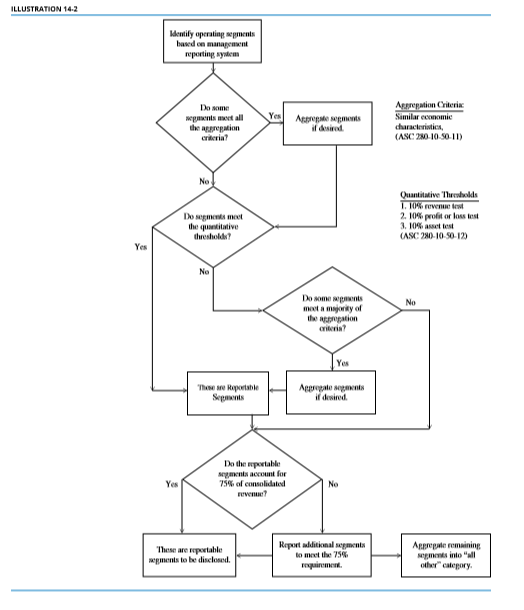 15
تحديد المعلومات التي سيتم عرضها لكل قطاع واجب الإبلاغ  عنه
تمثل المعلومات الآتية , المعلومات الواجب عرضها لكل قطاع يجب الابلاغ عنه بشكل منفصل وبالمجموع بالنسبة للقطاعات الأخرى التي لا يتم الإبلاغ عنها بشكل منفصل :
معلومات عامة توضح كيف تم تحديد القطاعات التي يجب الإبلاغ عنها بشكل منفصل وأي القطاعات التي تم تجميعها , ويمكن أن يشمل الوصف أيضاً أنواع المنتجات والخدمات التي يقدمها كل قطاع أو مصادر الحصول على ايرادات القطاع .
معلومات عن ربح أو خسارة القطاع التشغيلي , حيث أنه إلى جانب تقديم تعريف صارم لصافي لربح أو الخسارة لأغراض الإبلاغ القطاعي , فأنه يجب التركيز أيضاً على أهمية صنع القرارات الداخلية  كمدخل لقياس صافي ربح أو خسارة القطاع , وعليه يجب عرض المعلومات الآتية فيما إذا كانت قد تضمينها في المقاييس التي  خضعت للمراجعة من قبل صانع القرار التشغيلي , والمعلومات هي : 

إيرادات من الزبائن الخارجيين
الإيرادات من القطاعات الأخرى
إيرادات الفوائد والمصروفات
مصروف الاندثار والنفاد والاستنزاف
مصروف ضريبة الدخل
دخل ملكية أسهم في شركات أخرى
عناصر استثنائية أو العناصر غير العادية الأخرى
العناصر الأخرى غير النقدية المهمة.
تحديد المعلومات التي سيتم عرضها لكل قطاع واجب الإبلاغ  عنه
3. معلومات عن أصول القطاع 
يتعين على الشركات الإفصاح عن تلك الأصول التي يتم تقييمها من قبل صانع القرار التشغيلي الرئيسي للقطاع بما في ذلك المعلومات التالية إذا تمت مراجعة هذه المعلومات من قبل المسؤول: النفقات لمعظم الأصول طويلة الأجل واساس الدفع للاستثمارات "المؤثرة" ، أو تلك المقاسة باستخدام طريقة حقوق الملكية. وإذا لم يتم الكشف عن معلومات الأصول ، فيجب ذكر هذه الحقيقة والسبب.
 4. معلومات عن أسس القياس 
• يجب الإفصاح عن الفروق في القياس بين القطاعات والشركة عن: الدخل قبل الضرائب ، والعمليات المتوقفة ، والبنود غير العادية ، وأرباح أو خسائر القطاع. 
وبالمثل ، يجب الإفصاح عن الفروق في القياس بين أصول القطاع والأصول الموحدة ، إن وجدت, على سبيل المثال ، قد تكون هناك حاجة إلى معلومات حول كيفية تخصيص الأصول المستخدمة بشكل مشترك للقطاعات لفهم معلومات القطاع. ويجب الإفصاح عن الأساس لأي معاملات بين القطاعات ، ويجب توضيح أي تخصيصات غير متكافئة للقطاعات. أخيرًا ، يجب الإفصاح عن أي تغييرات تطرأ على طرق القياس المستخدمة في الفترات السابقة وتأثيرها على أرباح أو خسائر القطاعات.
تحديد المعلومات التي سيتم عرضها لكل قطاع واجب الإبلاغ  عنه
5. تسوية مبالغ القطاع والمبالغ الموحدة للإيرادات والأرباح أو الخسائر والأصول والبنود الهامة الأخرى ,وتحدث الاختلافات لمجموعة متنوعة من الأسباب ، بما في ذلك ما يلي:
 يتم عرض بعض القطاعات التي لا تلبي العتبات الكمية على أنها "جميع الأجزاء الأخرى". 
لا يتم تخصيص بعض العناصر للقطاعات إذا لم يكن هناك أساس معقول للقيام بذلك  أو بسبب عدم استخدام المعلومات من قبل صانع القرار التشغيلي الرئيسي. 
قد تؤدي المعاملات بين القطاعات إلى إيرادات أو أرباح أو خسائر "مشتركة بين القطاعات" يتم استبعادها من الإجماليات الموحدة. 
نظرًا لأن التركيز في إعداد التقارير القطاعية هو نهج إداري ، فقد ينتج عنه أساليب محاسبية مختلفة عن تلك المستخدمة في إعداد التقارير الخارجية للشركة ككل. 
ويجب تقديم تسوية لهذه البنود بتفاصيل كافية لشرح الاختلافات , وهي تتضمن:
 -  الإيرادات إلى الإيرادات المدرجة في كشف الدخل الموحد.
 -  الربح أو الخسارة التشغيلية من الدخل قبل خصم الضرائب من العمليات المستمرة في كشف
    الدخل الموحد.
 -  أصول القطاع إلى إجمالي الأصول الموحدة.
تحديد المعلومات التي سيتم عرضها لكل قطاع واجب الإبلاغ  عنه
6. الإفصاحات الدورية (المرحلية) 
 على عكس المعيار السابق للتقارير القطاعية تتطلب المعايير الحالية إدراج الإفصاحات القطاعية في التقارير المرحلية . ويعتمد مدى الإفصاحات على ما إذا كانت الشركة تقدم مجموعة كاملة من القوائم المالية للفترة المرحلية ، أو القوائم المالية الموجزة. فإذا قدمت الشركة مجموعة كاملة من البيانات ، فإن الإفصاحات المرحلية هي نفسها للقطاعات القابلة للإبلاغ. 
   وإذا تم عرض البيانات الموجزة للفترات المرحلية ، فيجب أن تتضمن ما يلي لكل قطاع قابل للإبلاغ : 
الإيرادات ، بما في ذلك المبيعات بين القطاعات .
 الربح أو الخسارة والكشف عن أي تغييرات في قواعد القياس للقطاعات أو مكونات الربح أو الخسارة منذ أحدث تقرير سنوي .
وأي تغييرات جوهرية في الموجودات منذ أحدث تقرير سنوي .
 وتسوية الدخل من العمليات المستمرة للمنشأة الموحدة ولمجموع القطاعات المبلغ عنها.
تحديد المعلومات التي سيتم عرضها لكل قطاع واجب الإبلاغ  عنه
7. إفصاحات على مستوى الشركة 
 نظرًا للخيار المسموح به في تعيين القطاعات القابلة للإبلاغ ، يجوز لشركة معينة الإبلاغ عن معلوماتها القطاعية بناءً على المنتجات أو الخدمات ، والمناطق الجغرافية. وبالتالي ، لا يتم تقديم معلومات أخرى حول القواعد التي لم يتم اختيارها كجزء من عمليات الكشف أعلاه. تتطلب مبادئ المحاسبة المقبولة عمومًا الحالية تقديم هذه المعلومات إذا كان ذلك ممكنًا. إذا لم يكن ذلك ممكنًا ، فيجب ذكر سبب عدم تضمين الإفصاحات. يتم إجراء هذه الإفصاحات على أساس الشركة وليس على أساس قطاعي وهي مطلوبة فقط للتقارير السنوية. وهي مطلوبة حتى لو كان لدى الشركة قطاع واحد يمكن الإبلاغ عنه فقط.

إفصاحات المنتج أو الخدمة: الإيرادات من الزبائن الخارجيين لكل منتج أو مجموعة من المنتجات أو الخدمات على نفس الأساس المستخدم في القوائم المالية للأغراض العامة. هذه الافصاحات غير مطلوبة إذا كانت القطاعات القابلة للإبلاغ منظمة حول المنتجات أو الخدمات.
 
-إفصاحات المنطقة الجغرافية: الإيرادات من الزبائن الخارجيين والأصول طويلة الأجل لبلد إقامة الشركة ولجميع البلدان الأخرى في المجموع تكون على نفس الأساس مثل القوائم المالية للأغراض العامة والإيرادات من الزبائن الخارجيين والأصول طويلة الأجل لكل بلد أجنبي أو مجموعة من البلدان الأجنبية  إذا كانت مادية ، إلى جانب أساس تخصيص الإيرادات (موقع الزبون، حيث يتم الشحن ، وما إلى ذلك). هذه الإفصاحات غير مطلوبة بشكل عام إذا تم تنظيم قطاعات الشركة التي يمكن الإبلاغ عنها حول المنطقة الجغرافية. 
 
- إفصاحات الزبائن الرئيسية: معلومات حول الزبائن الرئيسيين لكل زبون تمثل  ايراداته 10٪ أو أكثر من إجمالي إيرادات الشركة بما في ذلك مبلغ الإيرادات والقطاع (القطاعات) التي يمكن تتبع الإيرادات فيها. يتم التعامل مع مجموعة من الزبائن الخاضعين لسيطرة مشتركة كزبون واحد كما يتم التعامل مع مختلف الوكالات الحكومية.
تحديد المعلومات التي سيتم عرضها لكل قطاع واجب الإبلاغ  عنه
طرق العرض: 
يمكن تضمين المعلومات المتعلقة بالقطاعات التي يمكن الإبلاغ عنها في الشركة في بياناتها المالية بأي من الطرق التالية:
 • ضمن متن القوائم المالية ، مع الإفصاحات التفسيرية المناسبة في حواشي القوائم المالية.
 • بالكامل في حواشي القوائم المالية.
 • في جدول منفصل مدرج كجزء لا يتجزأ من القوائم المالية.